WiFiMon InfoShare
William Kibirango <wkibirango@renu.ac.ug>

21 March 2024
Background
Objectives
Testbed
Observations
Challenges
Next steps
Monitoring Metro eduroam user experience with WiFiMon
Outline
Background and Objectives
Monitoring user experience
Monitoring access point availability and location
Troubleshoot connectivity issues
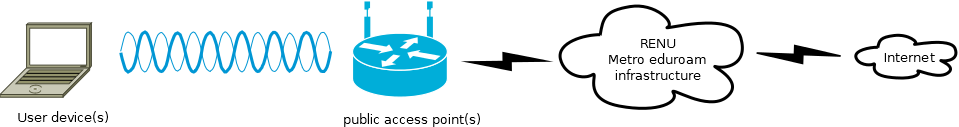 [Speaker Notes: COVID-19 and working from home (outside campus) -> RENU’s reponse, Metro eduroam
No infrastructure, Service providers owned infra we could use
Monitoring user experience and enabling Service provider SLA
2023/2024, RENUMesh -> own infrastructure]
Testbed
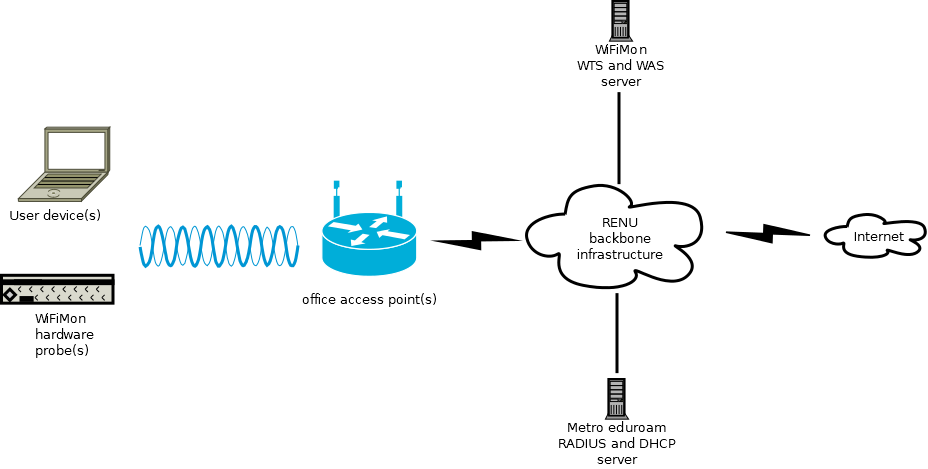 Observations – HW Probes
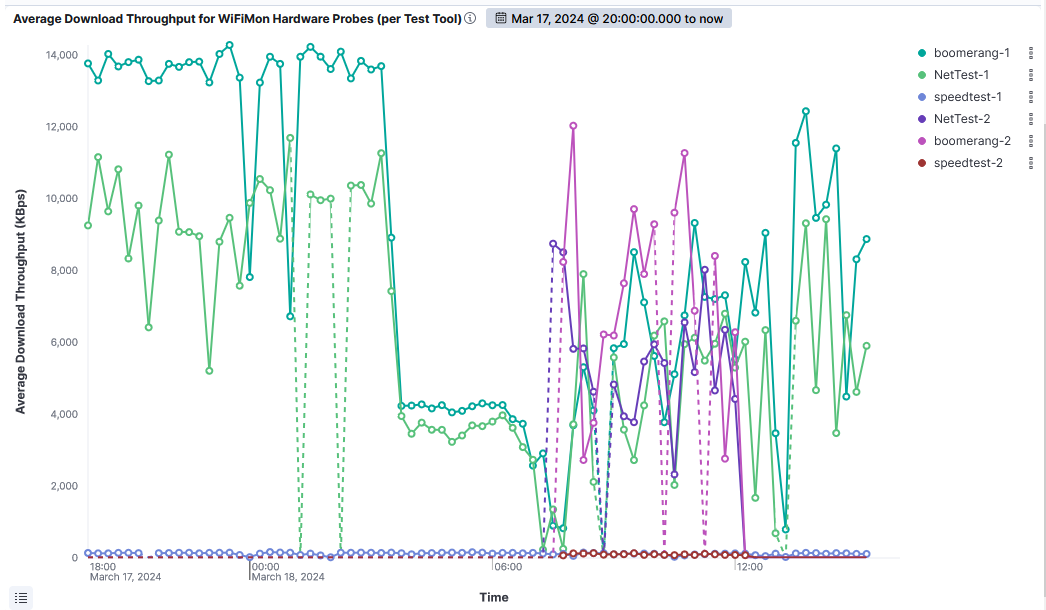 Observations – HW Probes
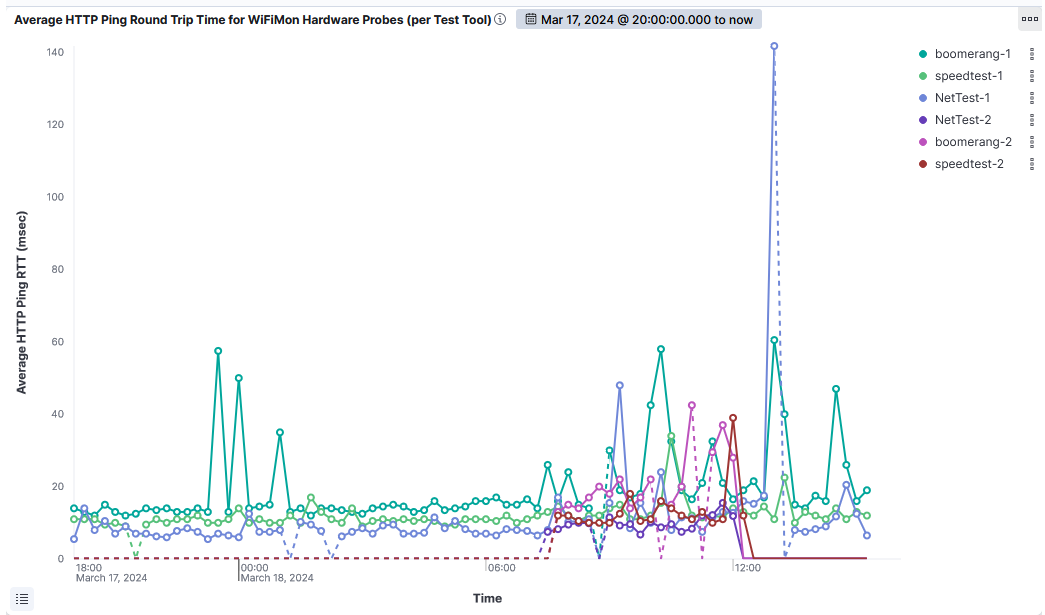 Observations – Crowd-sourced
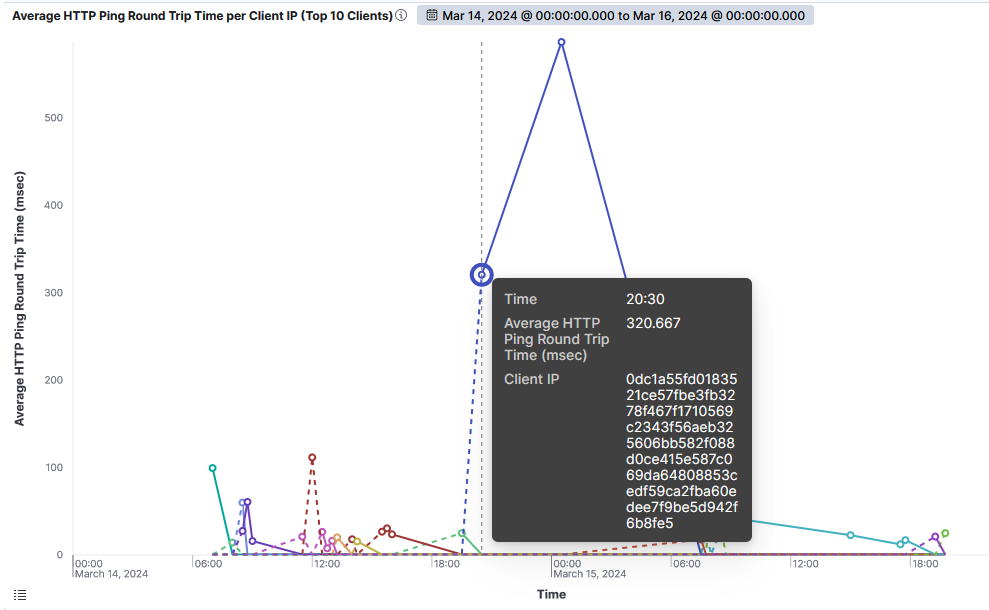 Challenges
WiFiMon RADIUS/DHCP logs correlation: NAT
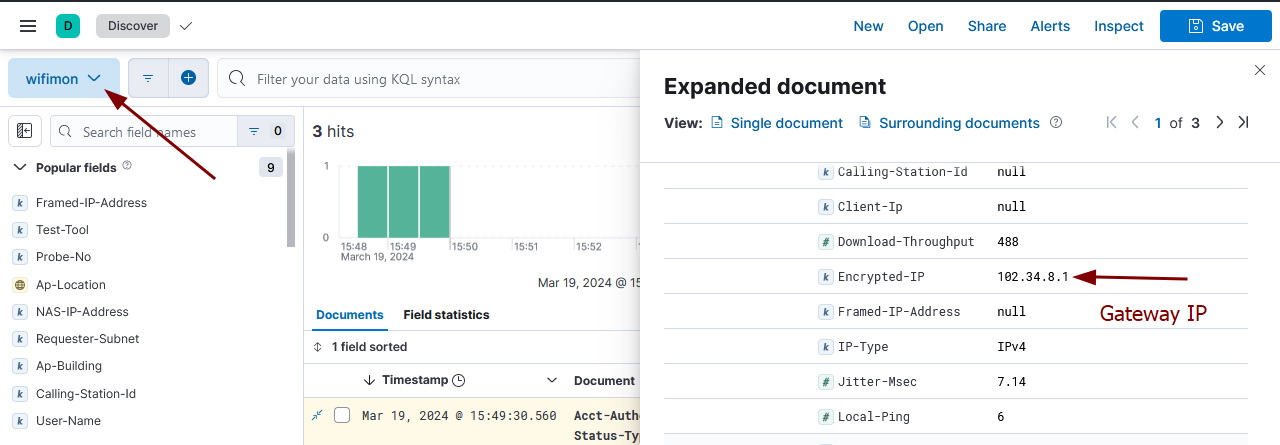 Challenges
WiFiMon RADIUS/DHCP logs correlation: NAT
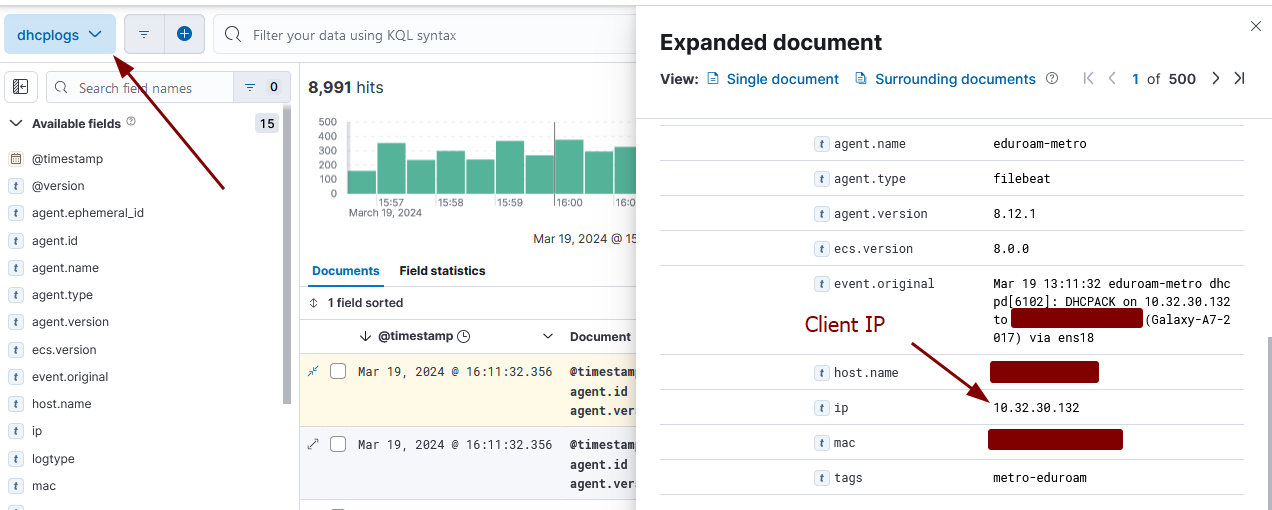 Challenges
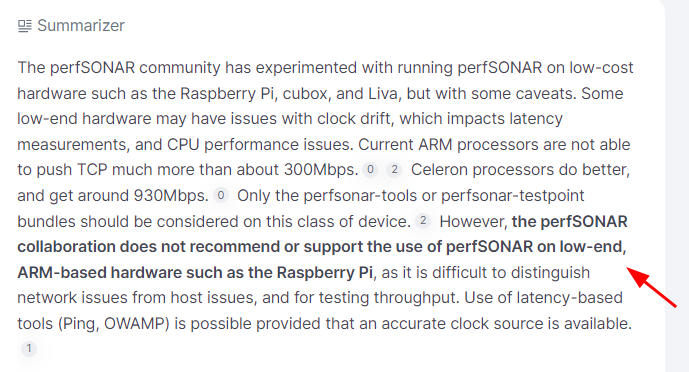 Reliance of hardware probes (budget)

TWAMP tools (perfSONAR) vs WPA2-Enterprise (eduroam): Raspbian image (Debian12)

WPA2-Enterprise connections (eduroam) manually configured: deployment scalability

Cronjob too frequent, RPi overloaded
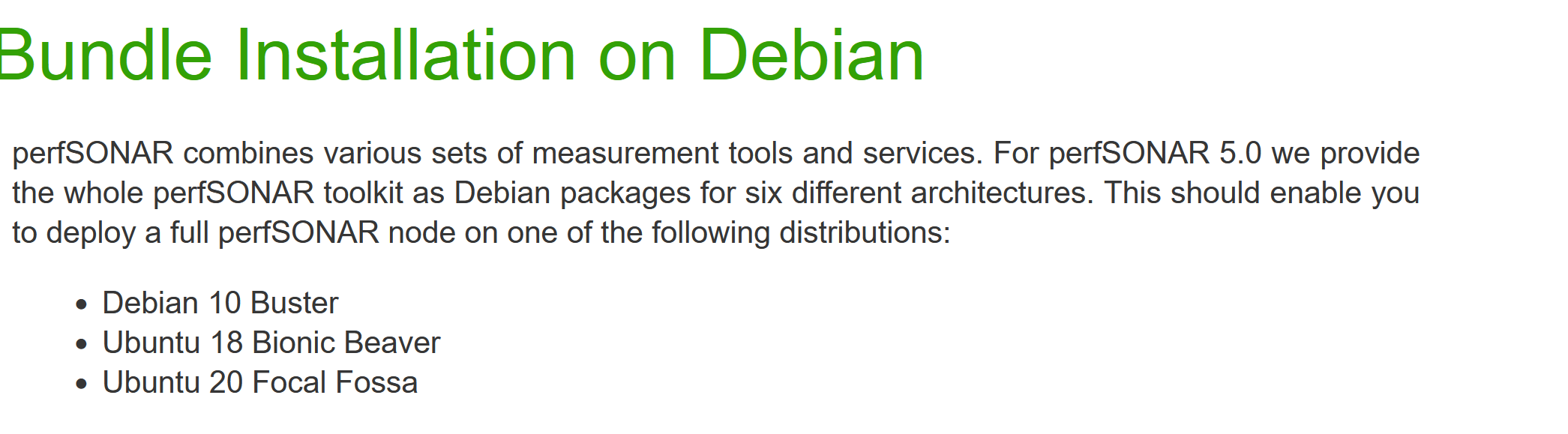 Next steps
Finalise HW probe testing
Fix TWAMP, WPA2-Enterprise auto-config, cronjob reliability
Deploying HW probes in metropolitan areas
Monitor Metro eduroam and HW probe behaviour
THE END
Thank you for your time